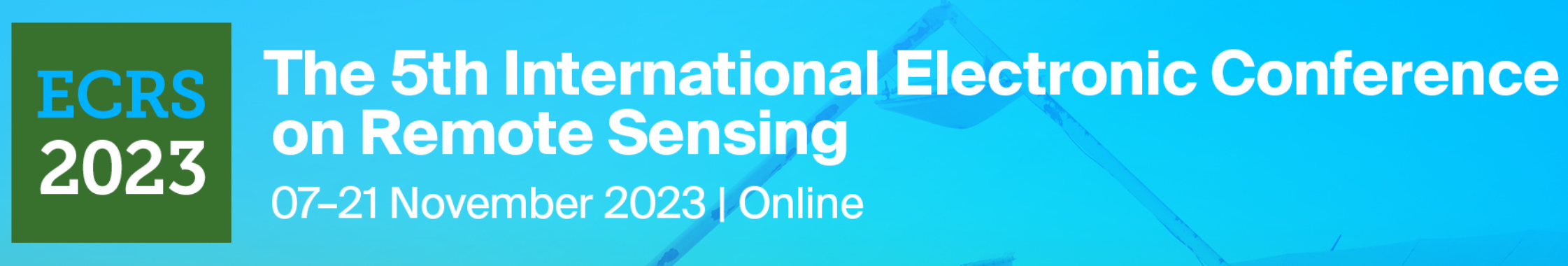 Assessing the Impact of Landfills on Surrounding Vegetation: A Remote Sensing Analysis with Sentinel-2 and Landsat 8.
Rajesh Vanguri 1, Giovanni Laneve 2, Enrico Cadau 3, Silvia Scifoni 3 and Martino Luca 3
1Department of Astronautical, Electric and Energy Engineering (DIAEE), Sapienza University, Rome, Italy; rajesh.vanguri@uniroma1.it ; Tel.: +39 3279847256.
2School of Aerospace Engineering, EOSIA lab, Sapienza University of Rome; giovanni.laneve@uniroma1.it  
3Serco Italian Spa; Enrico.Cadau@serco.com, Silvia.Scifoni@serco.com, luca.martino@serco.com
Introduction
Landfill Significance: Landfills play a vital role in global waste disposal due to their cost-effectiveness, but their improper management can lead to significant environmental consequences. 
Environmental Concerns: Improperly managed landfills can contaminate water systems, impact vegetation, and compromise air quality, posing substantial public health risks. 
Remote Sensing's Role: Remote sensing has emerged as a crucial, non-invasive tool for monitoring landfill impacts on the environment and detecting potential contamination.
The 5th International Electronic Conference on Remote Sensing
2
Study area and data used
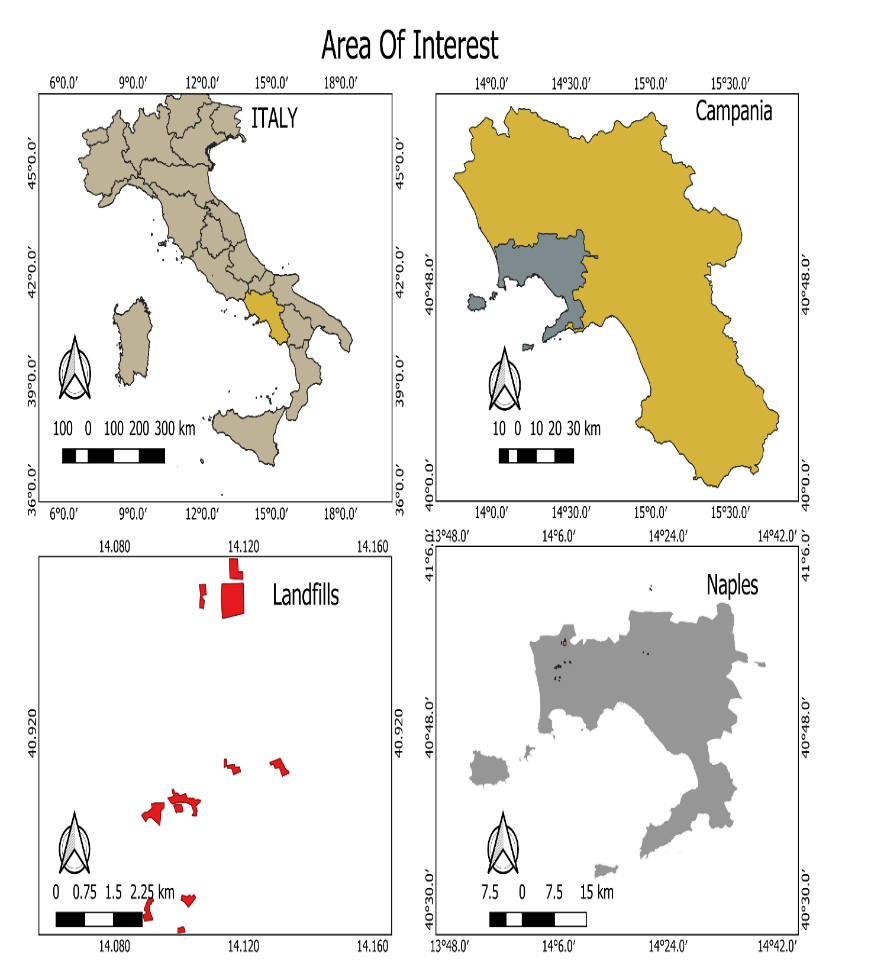 Study Area Significance: 
The study area comprises 17 landfill sites in the province of Naples, Campania, Italy. 

Data Fusion for Enhanced Resolution: 
Sentinel-2 and Landsat 8 satellite imagery, collected from 2018 to 2022, were processed using the Sen2Like tool.
Figure 1. Landfills in Naples, Campania   Region, Italy.
The 5th International Electronic Conference on Remote Sensing
3
Methodology
The 5th International Electronic Conference on Remote Sensing
4
Homogeneous vs heterogeneous vegetation.
Figure 2. Zone Division - Homogeneous Vegetation Group          Figure 3. Zone Division Heterogeneous Vegetation Group.
The 5th International Electronic Conference on Remote Sensing
5
Results:
Figure 4. Landfill site with homogeneous vegetation.                    Figure 5. Landfill site with heterogeneous vegetation.
The 5th International Electronic Conference on Remote Sensing
6
Analysis with 30-meter buffer zone.
Figure 6. Phenology with 30-Meter Buffer Zone (Target 1)           Figure 7. Phenology with 30-Meter Buffer Zone (Target 2)
The 5th International Electronic Conference on Remote Sensing
7
Discussion:
Impact on Vegetation: The study identified two landfill sites where vegetation exhibited significantly lower NDVI, NDWI, and GCI values, indicating a pronounced impact on nearby vegetation.
Consistency in Index Behaviour: Despite calculating multiple vegetation indices, their behaviour was similar in response to landfill proximity, with NDVI serving as a representative indicator of vegetation health.
Focused Analysis: To gain more insights, a more focused analysis was conducted by reducing the buffer zone size to 30 meters.
Substantial Reduction in Growth: In the affected areas, vegetation near the landfill displayed a substantial reduction in growth, with a 20% and 10% decline compared to areas farther away from the landfill, highlighting the adverse impact.
The 5th International Electronic Conference on Remote Sensing
8
Conclusion
Identification of Impact: The study identified two landfill sites with a significant impact on surrounding vegetation, demonstrated by lower NDVI values near sites. 
Significance of Study: Our research underscores the critical link between landfills and vegetation, emphasizing serious environmental concerns.
Importance of Effective Management: Effective landfill management is vital to safeguard the environment and local ecosystems, as highlighted by our findings.
Future Work: Our ongoing work focuses on developing an algorithm for continuous monitoring, enabling real-time environmental assessments for sustainable landfill management. And to use PRISMA hyperspectral images for further analysis
The 5th International Electronic Conference on Remote Sensing
9
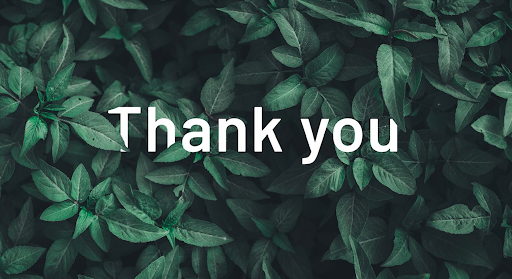 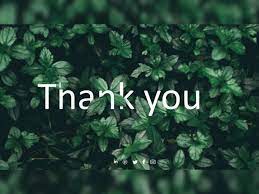 The 5th International Electronic Conference on Remote Sensing
10